Познавательно-исследовательский проект :                      «Солнце друг или враг?»                           Шубодерова Злата – 6 лет                            подготовительная группа.                                   МБДОУ «ЦРР- д/с «Родничок» г. Томмот           Алданский  район Республика Саха (Якутия) Руководитель проекта:  воспитатель Паршкова М. Р.
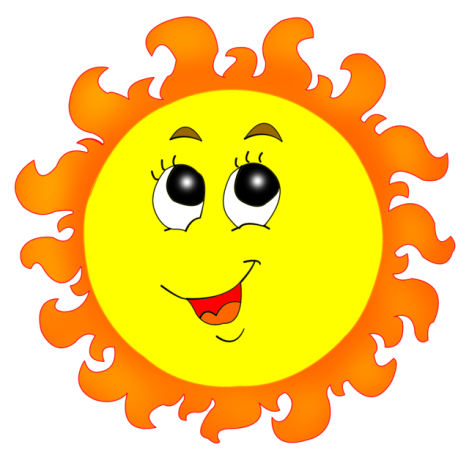 Актуальность: 
Мы с  мамой  собирались  на море. Я мечтала  лежать на берегу и греться на солнышке. Но мама , сказала, что долго загорать нельзя.  Я задумалась, почему нельзя? Поэтому, я решила перед нашим отпуском узнать как можно больше о солнце.
Гипотеза:
 Я считаю, что солнце имеет большое   
 значение для жизни  и здоровья  людей.
*
Задачи:
Узнать  какое значение имеет солнце в жизни людей.
Определить хорошее и плохое влияние солнца на организм человека.     
Выяснить, какие правила надо соблюдать
   находясь на солнце.
Как грустно в холодный дождливый день без солнышка.
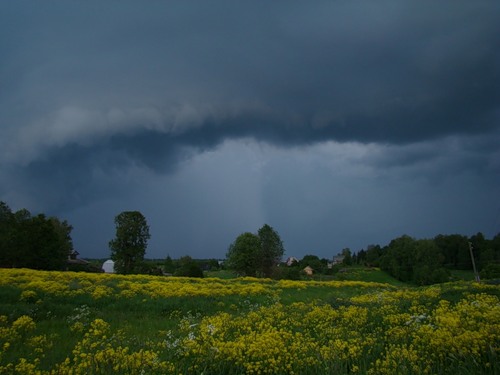 Как мы радуемся, когда  солнце  проглядывает  из – за туч. Наблюдая за солнцем  целый  день, я  выяснила, что  Солнце  - как будто огромная  лампочка  на  небе. Солнце светит, и поэтому всегда  светло.
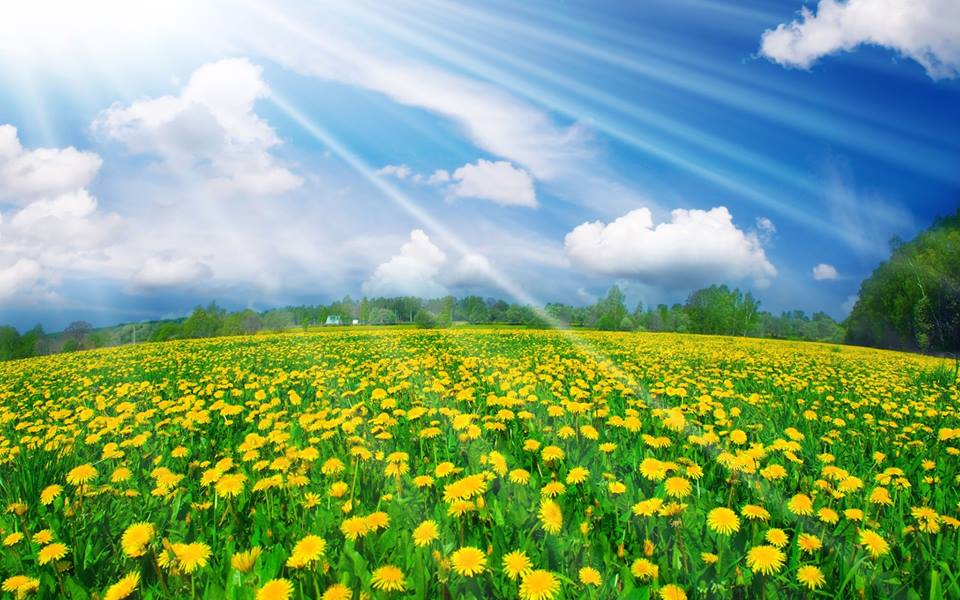 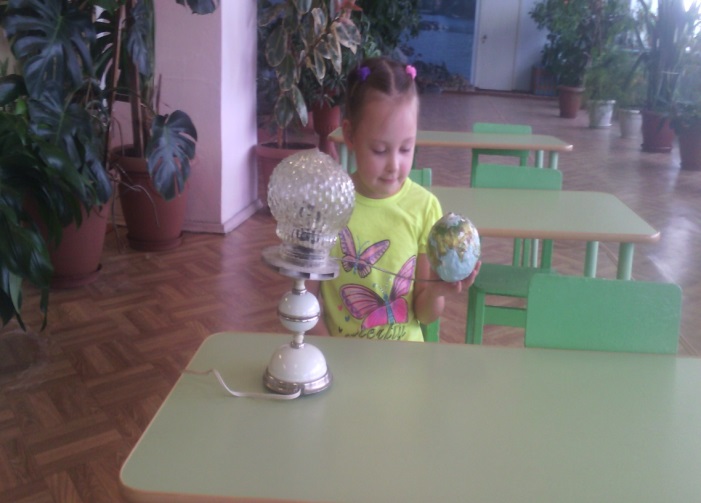 Из рассказов воспитателя   я узнала, что солнце – источник тепла и света .
Не будь солнышка, все погрузилось бы в темноту и жизнь на Земле  угасла.
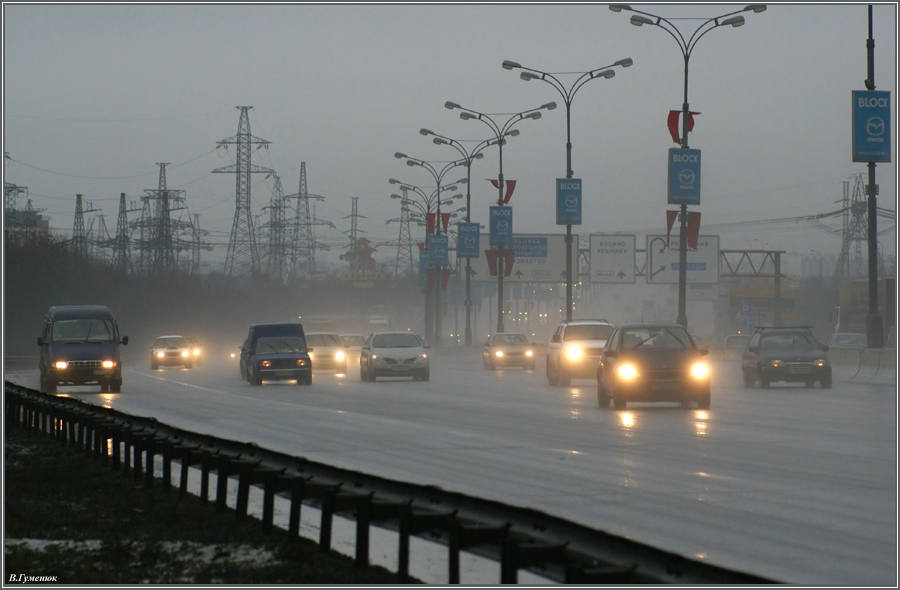 Солнце еще и греет.
 Проводя опыт, мы  узнали, что солнце нагревает 
  предметы.  
 Поверхность Земли нагревают солнечные лучи, 
 а от них  уже нагревается  воздух.
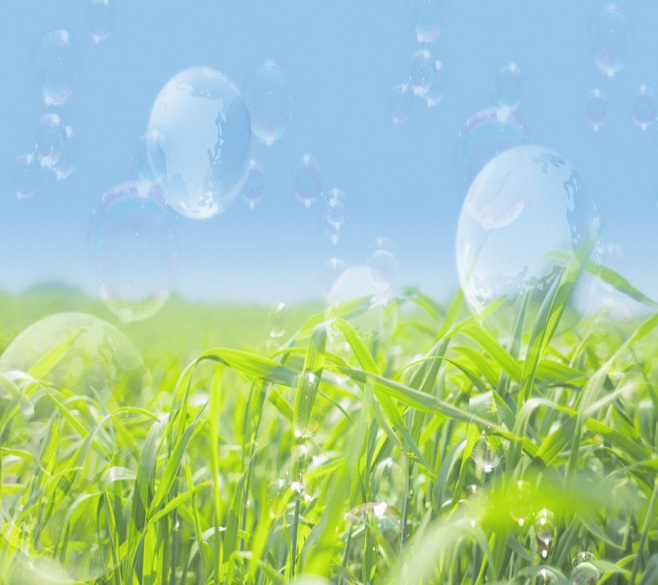 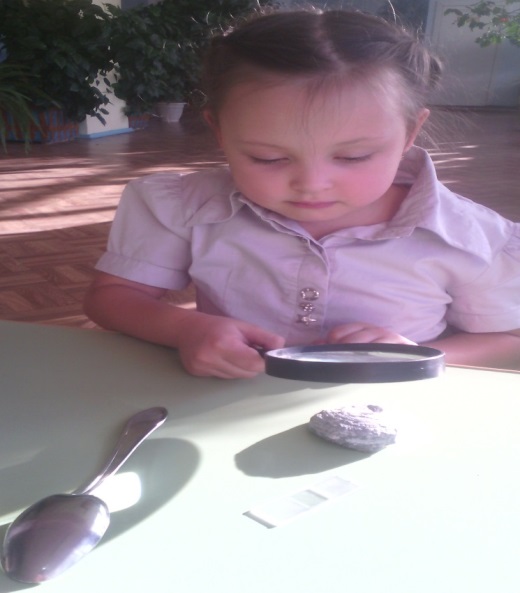 Сделаем глубокий вдох. Воздух чистый, свежий – дышится легко. Откуда  такой «вкусный воздух»? 
Спасибо за свежий воздух мы должны сказать растениям  и  солнцу. 
Зеленые растения без солнечных лучей не смогли бы очищать воздух.
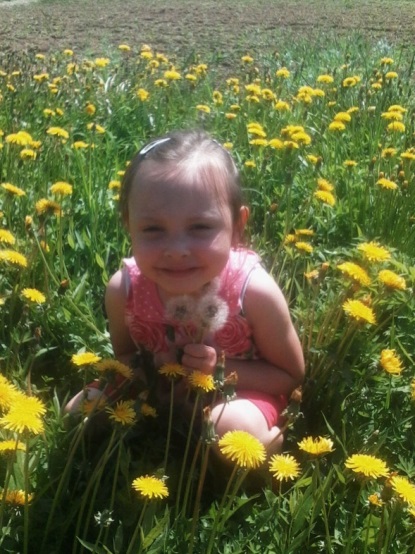 Рассматривая  энциклопедии , я  узнала, что солнце служит людям не только на Земле, но и
 в  космосе. Космические корабли работают за счет  солнца. Там солнечный свет превращается в электрический ток, от которого работают все приборы.
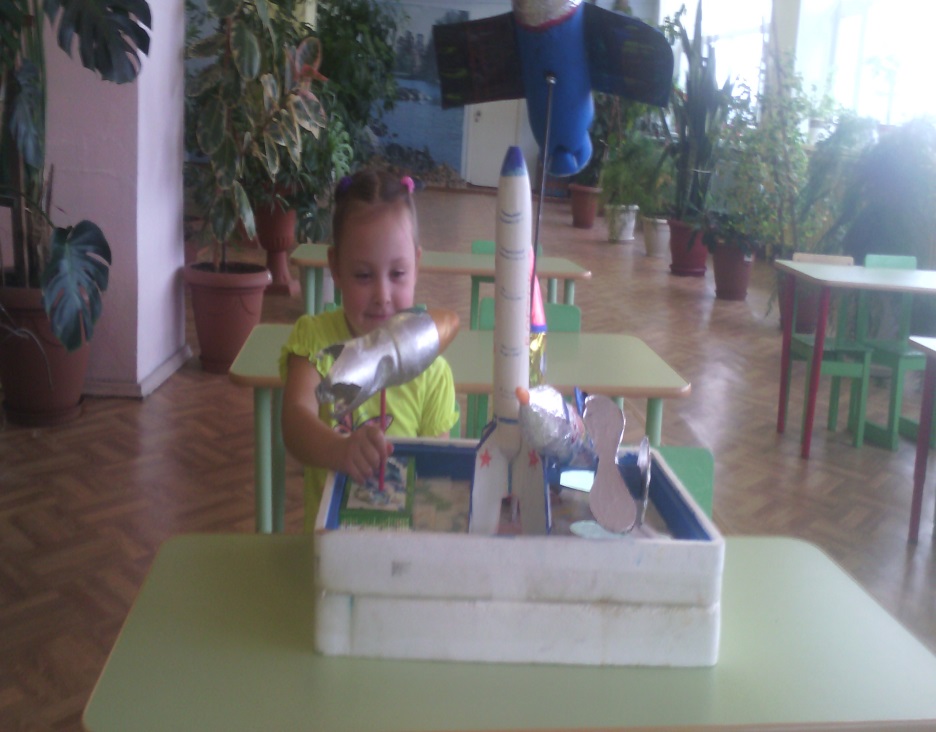 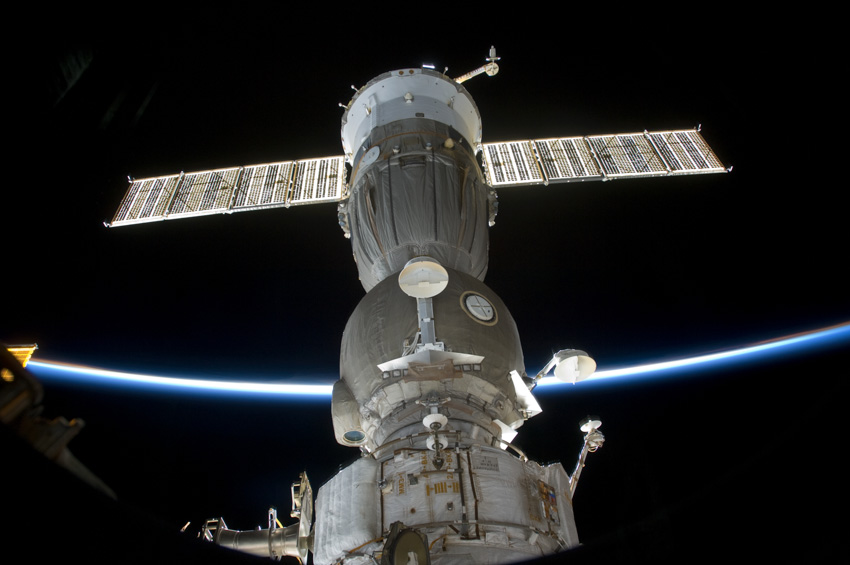 На Земле -  существуют солнечные  электростанции. 
Тепло и электричество, которые они дают  направляют  в оранжереи и парники,  где  благодаря  Солнцу растут  и зреют даже зимой овощи и фрукты. 
Я  тоже решила  выяснить, как же солнышко влияет на жизнь растений? 
Оказывается, что без солнца растения  очень медленно растут.
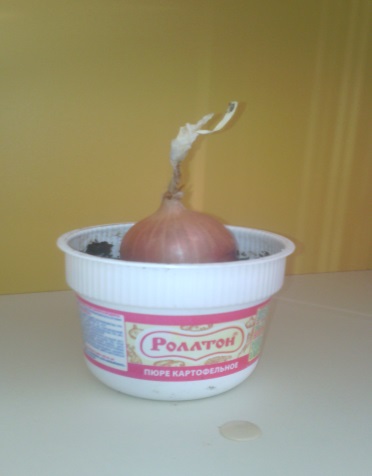 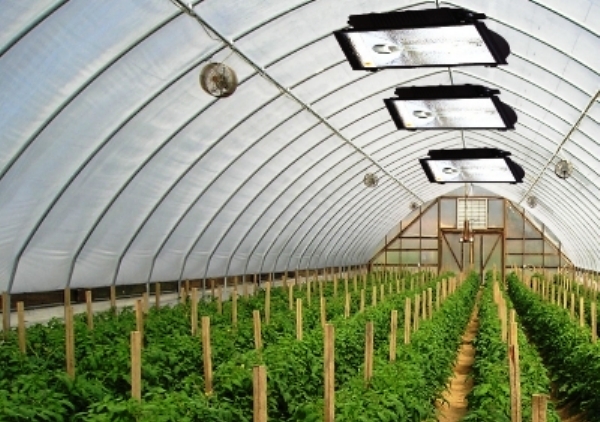 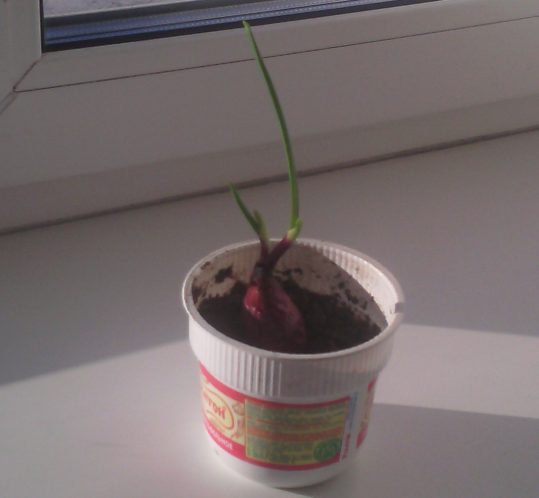 Солнце дарит тепло и жизнь всему миру. Оно – наш главный друг. Его свет несет людям радость, здоровье и красоту. Но  солнце бывает   и жестоким. От его жгучих лучей  высыхают реки и озера, гибнет рыба, жухнет трава.
ТАК  КТО ЖЕ СОЛНЦЕ- ДРУГ ИЛИ ВРАГ?
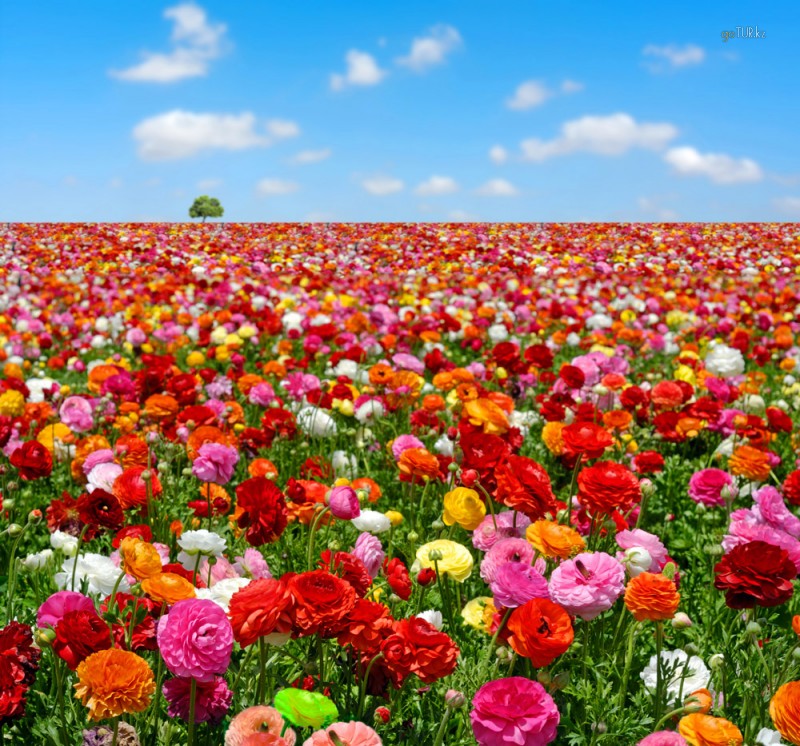 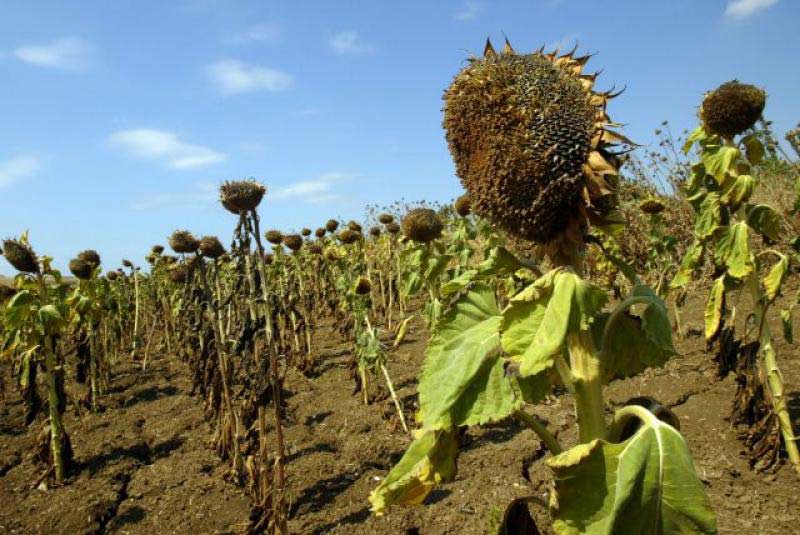 Из книг, я  узнала о  том, как солнце влияет на мой организм. Когда мы  находимся на солнце наш организм получает  витамин  «Д».
Витамин « Д»  делает наши ноги и руки крепкими.
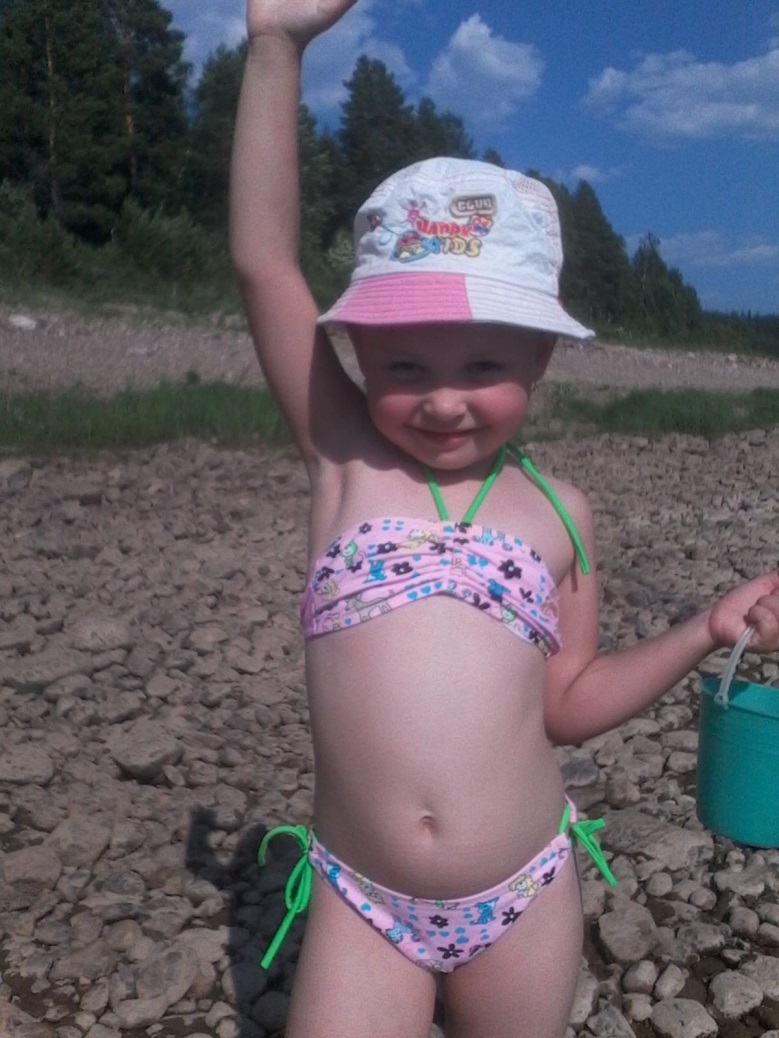 Солнце может не только обласкать, но и  обжечь. С ним надо быть осторожней!  Если с утра  до вечера бегать раздетым по пляжу, кожа начнет  краснеть, что приведет к ожогам. 
Признаки солнечных ожогов: покраснение кожи, воспаление, головная боль. 
Первая помощь: смазывание  ожога  вазелином.
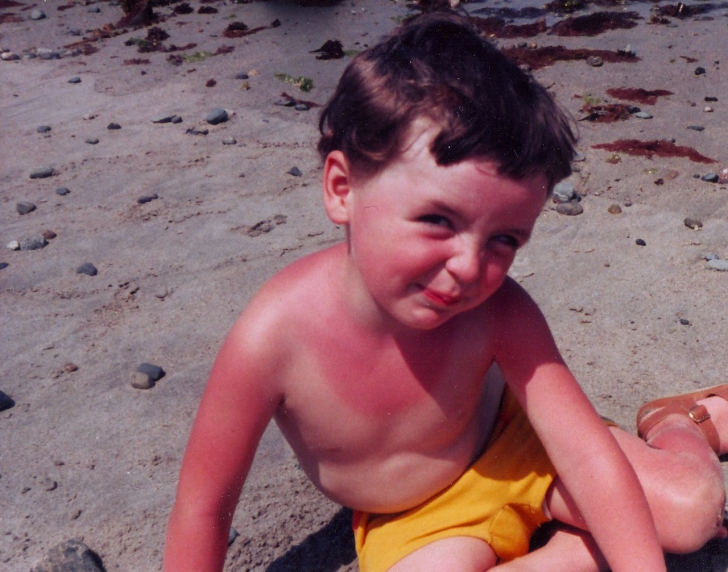 Находясь  долгое время на солнце без головного убора  можно получить солнечный удар или потерять сознание.
Поэтому   всегда нужно носить  панамку, косынку или лучше шляпку.
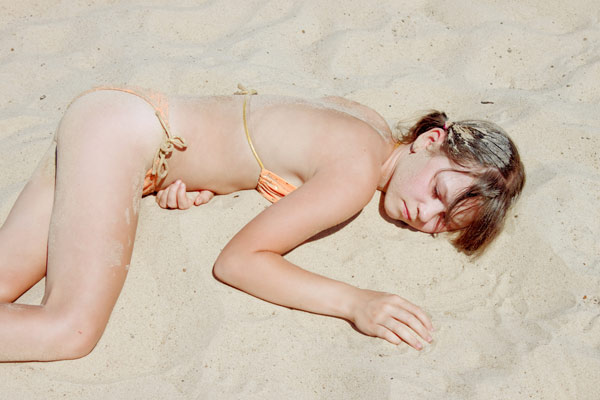 Из рассказа воспитателя, я узнала что может случится при солнечном ударе, это: повышение температуры , тошнота, головокружение.
При солнечном ударе нужно: отвести человека в тень, положить на голову холодное полотенце, дать выпить  побольше воды.
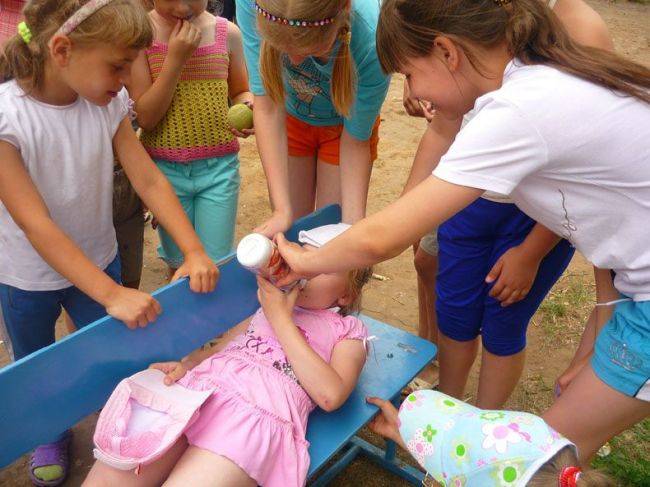 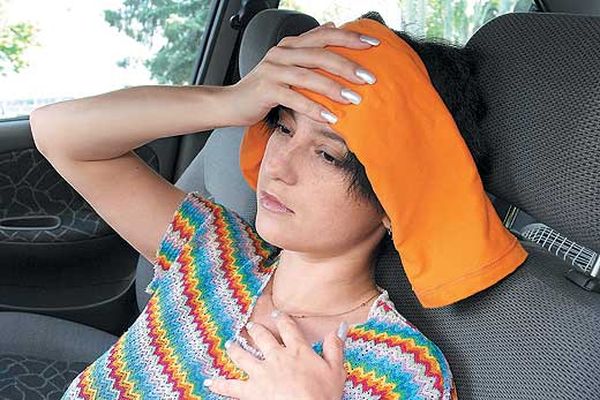 Чтобы солнце не нанесло вред  нашему организму, мы  должны внимательно относится к солнечным ваннам. 
Лучше загорать  утром. После солнечных ванн мы с мамой  купаемся.
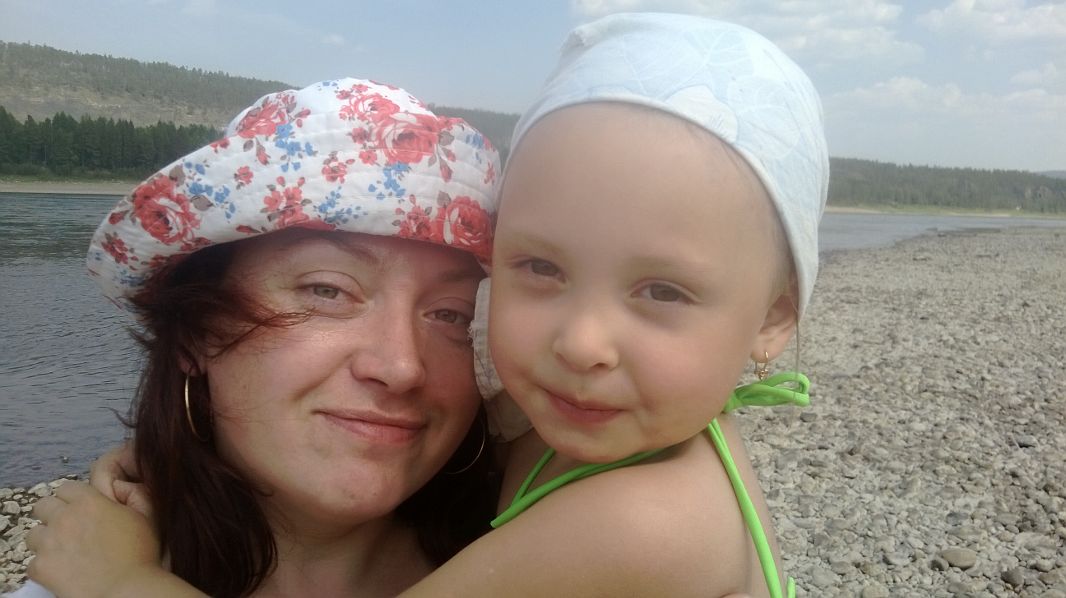 Заключение: 
 Я узнала, что Солнце имеет  большое значение в жизни  людей. 
 Оно оказывает  лечебное свойство  на организм человека, но  может и   навредить.
 Мы съездили  на море, я  соблюдала  правила  пребывания на солнце  и оно не принесло мне вред.
                    Солнце – друг. Но важно знать –
                     Плохо с солнышком играть. 
                     Страшен солнечный удар,
                     От него начнется жар.
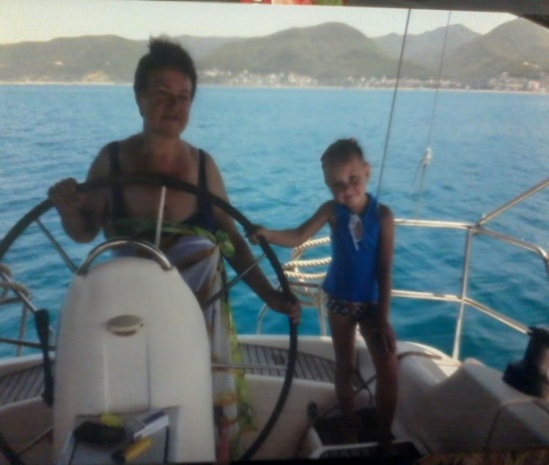